ТИМ ЧИР (Team Cheer) – «кричалка», девиз
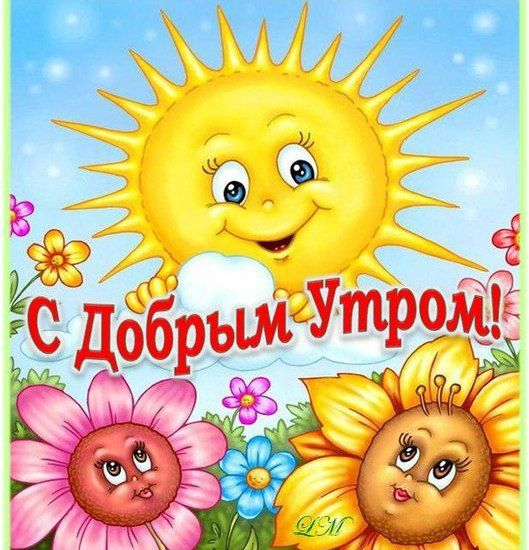 С добрым утром! С новым днём!

С новым солнцем за окном!

Утро доброе встречай!

День хороший начинай!
.
high five - дай пять
Мнение 
Оценка 
Аргумент 
Пересказ
Анализ 
Цитирование 
Объективный 
Объективный
Необидный
Мнение - суждение
Оценка -способ установления значимости чего-либо ..
Аргумент -логическое доказательство
Пересказ -словесное изложение прочитанного 
Анализ -  рассмотрение, изучение
 Цитирование - дословная выдержка из какого-либо текста
Объективный - лишённый предвзятости
Необидный - неоскорбительный
Встаньте те, кто (Take off - Touch down)
Пронумерованные головы, работающие вместе (Numbered Heads Together)
Упр. 298, стр. 121
Тема: Отзыв – мнение, впечатление, оценкаТема:Отзыв - мнение, впечатление, оценка
Цель:
1. Узнать, что такое отзыв.
Задачи:
 2. Написать инструкцию, как составить отзыв на художественное произведение 
3. Написать отзыв на художественное произведение
Вопросы
- Что такое отзыв?
Вопросы
- Для чего нужно знакомиться с текстом?
- Какие аргументы можно ввести в отзыв?
-Почему сначала нужно дать 	положительную оценку произведению
- Зачем указывать на недочеты?
Инструкция - порядок , алгоритм действий
Инструкция
Инструкция должна быть краткой. 
Должна описывать определенный процесс пошагово.
Рифма:
Поселились 
живут 
Расхрабрились 
тут

нами,
глядят;
ночами 
пищат.



объели,
кладовой,
в щели...
разбой!

в тесте,
не счесть...
вместе
есть.
Мыши В. Я. Брюсов
В нашем доме мыши поселились
И живут, и живут!
К нам привыкли, ходят, расхрабрились,
Видны там и тут.
То клубком катаются пред нами,
То сидят, глядят:
Возятся безжалостно ночами,
По углам пищат.
Утром выйдешь в зал,- свечу объели,
Масло в кладовой,
Что поменьше, утащили в щели...
Караул! разбой!
Свалят банку, след оставят в тесте,
Их проказ не счесть...
Но так мило знать, что с нами вместе
Жизнь другая есть.
Пишем рецензию на стихотворение!